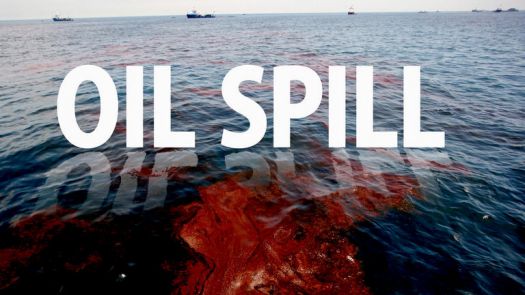 تسرب النفط
.التسرب النفطى : هو عمليه انسكاب النفط فى المحيط او المياه الساحليه وقد يحدث على الارض . 

.يتكون من مجموعه متنوعه من المواد.
 (النفط الخام , البنزين ,ووقود الديزل )
مصادر تسرب النفط
. مصادر طبيعية


. تسربات من باطن الارض.
. مصادر صناعيه

. ناقلات النفط (الحوادث , تسربات ,التفريغ ,التحميل  ,التعبئة)

.اعمال التنقيب عن البترول

.المصانع
Video  ship
اثار سكب النفط على الحياه البحريه
. اثر لحظى : يؤثر على  الكائنات البحريه والطيور التى تتغذى على الكائنات البحريه 

. اثر على المدى الطويل : عند تحلل النفط وتأثيرة على السلسلة الغذائية لهذه الأحياء البحرية.
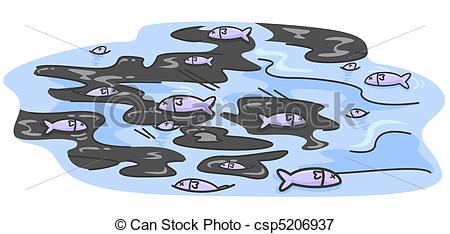 اثر النفط على الطيور التى تتغذى على الكائنات البحريه
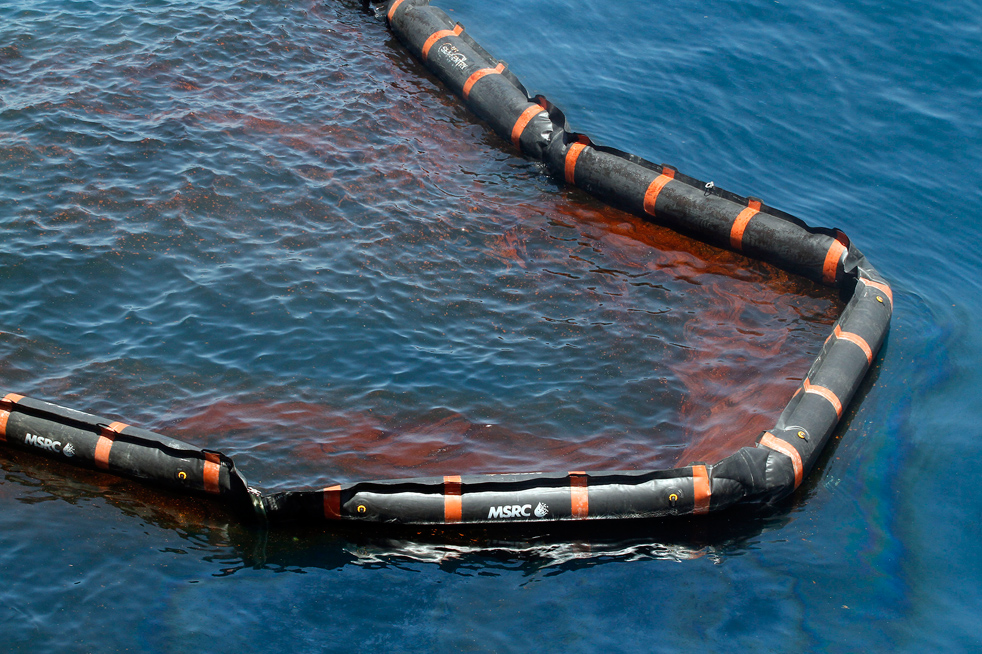 MARPOL - International Convention for thePrevention of Pollution from Ships
References
http://www.arab-eng.org/vb/t53586.html
http://www.nuestromar.org
 www.arab-eng.org
Pollution Causes, Effects and Control 4ed
         Roy M. Harrison
         The University of Birmingham, UK
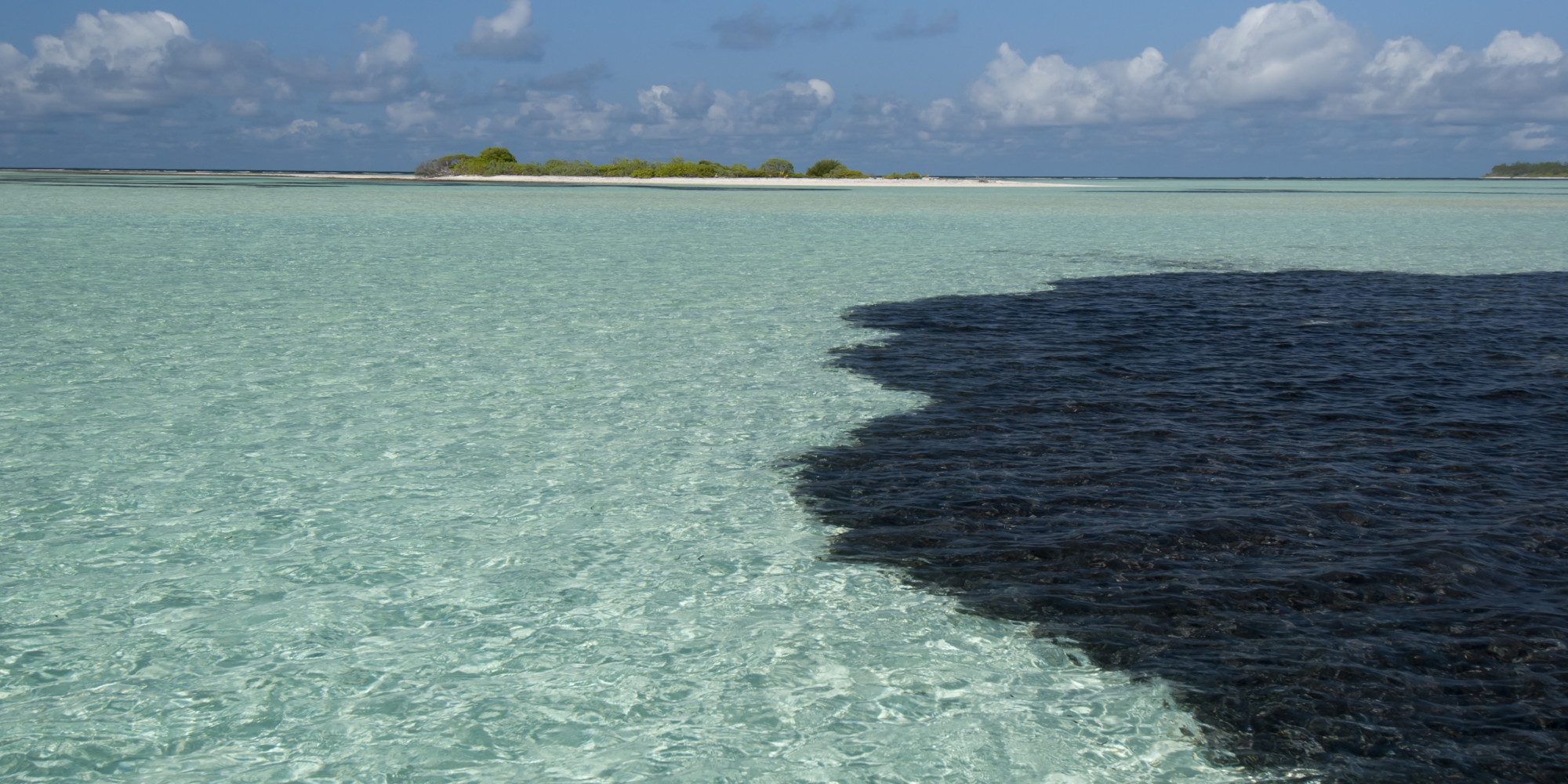 Thanks for your 
Attention
Any questions??
Prepared by  
Enas  Elbordiny –Sara Ismail